Объединенный Институт Ядерных Исследований
АБРААМЯН
Хачик Унанович
Рождение π⁰- и η-мезонов в протон-ядерных взаимодействиях при импульсе 4.5 и 5.5 ГэВ/c и в ядро-ядерных взаимодействиях при импульсах от 1.7 до 4.5 ГэВ/c 
на нуклон
Специальность 1.3.15 –- “Физика атомных ядер и элементарных частиц, физика высоких энергий”
ДИССЕРТАЦИЯ
на соискание ученой степени
доктора физико-математических наук
Работа выполнена в Лаборатории физики высоких энергий им. В.И. Векслера и А.М. Балдина Объединенного института ядерных исследований, г. Дубна.
Актуальность темы
Релятивистская ядерная физика, основы которой были заложены А.М. Балдиным в 1970 г., в последние годы стала одним из центральных направлений физики высоких энергий. В частности, открытое в начале 70-х годов кумулятивное образование мезонов, исследования ядерной материи в различных состояниях, закономерности предельной фрагментации ядер и закономерности ядерных реакций с большими передачами импульса (q > 1 ГэВ/с), составили главное направление исследований на ускорительном комплексе Лаборатории высоких энергий.

Среди процессов с большой передачей импульса особое место занимают ядро-ядерные взаимодействия, изучение которых позволяет достигнуть качественно нового уровня понимания роли и природы коллективных процессов в ядре. В частности, зависимость сечения образования мезонов от атомных весов сталкивающихся ядер в этих процессах является одним из наиболее сильных критериев при проверке моделей образования мезонов.
2
Цель и задачи работы
3
Цель и задачи работы
4
Установка ФОТОН в экспериментах на выведенных  пучках Синхрофазотрона
S1-S5 – сцинтилляционные счетчики 
С1 – пороговый газовый счетчик, 
A – сцинтилляционный счетчик, работающий в режиме антисовпадений, 
М – мишень, 
SH – годоскопические сцинтилляционные счетчики, 
C2 – γ-спектрометры из свинцового стекла.
5
Эксперименты на выведенных пучках Синхрофазотрона
6
Эксперименты на выведенных пучках Синхрофазотрона: 

распределения по эффективной массе попарно скомбинированных γ-квантов в реакциях 
p + C → π0 + х (a), 
α + C → π0 + х (б), 
C + C → π0 + х (c) 
и C + Cu → π0 + х (d). 
Точечные гистограммы – фоновые, полученные путем случайного отбора γ-квантов из разных событий
7
7
[Speaker Notes: рис. 3.15]
Многоканальный черенковский γ-спектрометр установки СФЕРА (установка ФОТОН-2) в экспериментах на внутренних пучках Нуклотрона
8
[Speaker Notes: В экспериментах на внутренних пучках Нуклотрона модули γ-спектрометра были собраны в два плеча по 16 модулей в каждом плече. 
Центры поверхностей годоскопов γ-спектрометра расположены на расстоянии 300 см от мишени, под углами 25.6º и 28.6º относительно направления пучка. 
Телесный угол γ-спектрометра составляет 0.094 стерад. (по 0.047 стерад. для каждого плеча). Внутренней мишенью служили вращающиеся проволоки, 
расположенные внутри вакуумного провода ускорителя: 8 углеродных проволок с диаметром каждой проволоки 8 микрон и медная проволока диаметром 20 микрон. 
Для увеличения эффективности регистрации высокоэнергетических η-мезонов (в том числе подпороговых, т.е. η-мезонов, 
рождение которых запрещено законами сохранения для нуклон-нуклонных столкновений) детекторы внутри годоскопов γ-спектрометра 
также были разделены на группы, по 8 модулей в каждой группе. Сигналы в группе линейно суммировались и поступали на входы дискриминаторов. 
Запуск установки производился при совпадении сигналов от двух и более групп детекторов в различных плечах: (D1 + D2)×(D3 + D4). 
Эффективность регистрации пар γγ в зависимости от их инвариантной массы при порогах дискриминаторов Di ≈ 0.4 ГэВ (i =1, 2, 3, 4) приведена на слайде 34.
Мертвое время установки составляла около 150 мкс на один триггер. Средняя скорость набора данных при уровне порогов дискриминаторов Di ≈ 0.4 ГэВ 
составляла от 300 (пучок дейтронов с импульсом 2.75 ГэВ/c на нуклон и интенсивностью около 109 частиц/цикл) 
до 800 (пучок протонов с импульсом 5.5 ГэВ/c и интенсивностью (2÷4)∙108 частиц/цикл) событий в цикле ускорения. 
Время облучения в каждом цикле составляло 1 с.]
2.4. Идентификация π0- и  -мезонов
Регистрация η-мезонов осуществлялась путем отбора пар γ-квантов из различных плеч γ-спектрометра. На рисунке представлен спектр инвариантных масс пар γ-квантов до (левый рисунок) и после (правый рисунок) вычитания фона, для реакции p + C   +  + x при импульсе Pp = 5.5 ГэВ/c. Пары γ-квантов отбирались по следующим критериям: энергия каждого γ-кванта, Eγ  ≥ 50 МэВ; сумма энергий двух γ-квантов, Eγ1+ Eγ2 ≥ 250 МэВ. Данный уровень отбора пары γγ соответствует максимальному углу разлета γ-квантов, регистрируемых установкой, γγ  66.
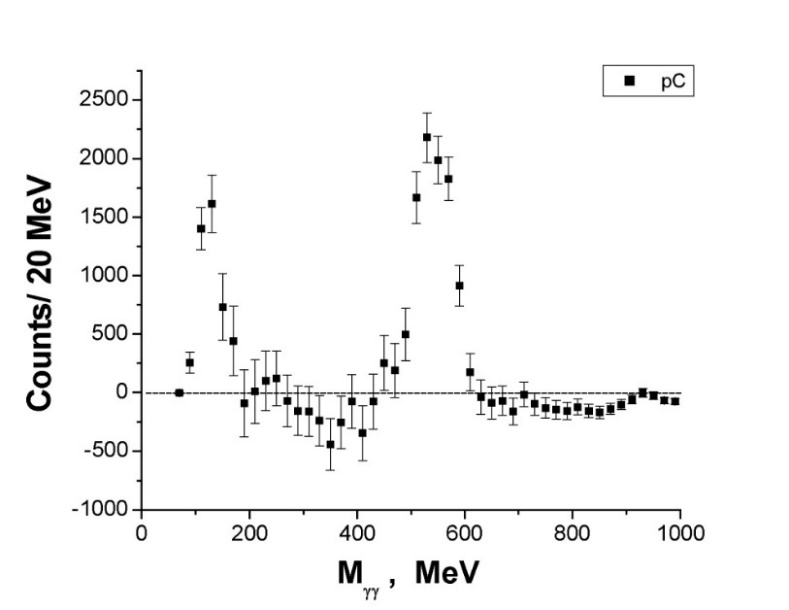 9
[Speaker Notes: Рис. 2.30.]
Научная новизна
10
Научная новизна
Ap(p, d, α, 12C) + At(12C, 65Cu) → π0 + X
11
Научная новизна
12
Положения, выносимые на защиту
1. Измерены инвариантные инклюзивные сечения рождения π0- и η-мезонов на пучках протонов при импульсах 4.5 и 5.5 ГэВ/c и на пучках дейтронов, α-частиц и ядер 12C, на углеродной и медной мишенях, при импульсах от 1.7 до 4.5 ГэВ/c на нуклон. Установлено, что: 
а) С увеличением атомного веса ядра-снаряда параметр наклона X0 в параметризации инвариантного сечения рождения π0-мезонов функцией Ed3σ / d3 p ~ exp(−X / X0) существенно возрастает: X0 = 0.130 ± 0.001 для дейтронов, X0 = 0.145 ± 0.002 для α-частиц и достигает значения 0.176 ± 0.007 для ядра углерода.
б) Есть сильное различие между параметрами наклона X0 при импульсах 2.9 и 4.5 ГэВ/с на нуклон как для налетающих ядер C12, так и для налетающих α-частиц. Из сравнения наших данных (4.5 ГэВ/с на нуклон) с данными при более высоких энергиях видно существенное расхождение для ядра углерода
Слайды N 14-16
13
§3. Сравнение с другими экспериментами
— · — · —  – реакции С + С → π-(0°) + х (а)  и α + С → π-(0°) + х (б) при импульсе налетающих ядер 2.9 ГэВ/с на нуклон (Moeller et al. – Phys. Rev. C, 1983, v.28, p.1246);
○,● – p + α  → π± (180°) + х при Pp = 8.9 ГэВ/с (Балдин А.М. и др. – ОИЯИ, 1 - 82 - 28, Дубна, 1982);
□ – p + С → π-(180°) + х при  Pp = 6 ГэВ/с (Балдин А.М. и др. – ЯФ, 1974, т.20, с.1201);
Δ,▲ – p + C → π± (160°) + х при Pp = 400 ГэВ/с (Лексин Г.А. и др. – ИТЭФ - 37, М., 1980).
14
[Speaker Notes: Рис. 4.1.]
§3. Сравнение с другими экспериментами
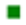 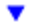 ,     – данные, полученные на установке Bevalac в Национальной лаборатории Лоуренса в Беркли, для реакции d + C → π– (0°) + x при импульсах соответственно 1.75 и 2.88 ГэВ/с на нуклон (Moeller E. et al. – Phys. Rev. C, 1983, v.28, p.1246). Прямые линии – результат аппроксимации экспериментальных данных экспоненциальной функцией (E/Ap) d3σ / d3p = A exp(–X/X0). Значения параметра X0 приведены на рисунке.
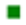 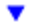 15
[Speaker Notes: Рис. 4.2.]
§3. Сравнение с другими экспериментами
16
[Speaker Notes: Рис. 4.4.]
Положения, выносимые на защиту
Слайды N 18,19
17
§5. αC- и CC-взаимодействия
18
[Speaker Notes: Рис. 3.18. Зависимость степени m в параметризации E d3σ / d3 p ~ Am от кумулятивногочисла X (а) и квадрата поперечного импульса π0-мезонов (б). Представлены данныенастоящей работы, полученные на углеродной (◊) и медной (♦) мишенях. Точки: □■ –данные, полученные в экспериментах на Bevalac (LBL, Berkeley) для π--мезонов, науглеродной мишени, при импульсах налетающих ядер соответственно 1.8 и 2.9 ГэВ/с нануклон [24]. Кривая на рис. (b) рассчитана в предположении, что зависимостиинвариантного сечения от 𝑝⊥2 для фрагментирующих ядер 𝛼 и 12𝐶 одинаковы, но с учетомроста среднего значения 𝑋 по интервалу 𝜃𝜋0 ≤ 16° и 𝐸𝜋0 ≥ 2 ГэВ, с ростом 𝑝⊥2]
§2. Оценки вероятности образования в ядре 6-кварковых конфигураций
19
[Speaker Notes: m(X), m(Pt2): Рис. 3.18(a,b) Слайд 104
10. Лукьянов В.К., Титов А.И. – ЭЧАЯ, 1979, т.10, с.815; 
48. Блохинцев Д.И. – ЖЭТФ, 1957, т.33, с.1295 
50. Burov V.V., Lukyanov V.K., Titov A.I. – Phys. Lett. B, 1977, v.67, p.46 
56. Буров В.В., Лукьянов В.К., Титов А.И., – ЭЧАЯ, 1984, т.15, с.1249 
144. Кобушкин А.П., Шелест В.П. – ЭЧАЯ, 1983, т.14, с.1146;  145. Lehman E. – Phys. Lett. B, 1976, v.62, p.296. 45. Балдин А.М. и др. – ЯФ, 1973, т.18, с.79 ; 47. Кобушкин А.П. – ЯФ, 1978, т.28, с.495 ;
146. Инопин Е.В., Нагорный С.М, Титов Ю.И. – ВАНТ, сер. Общая и ядернаяфизика, 1982, вып.1 (19), с.77. 147. Аблеев В.Г. и др. – Письма в ЖЭТФ, 1983, т.37, с.196.148. Ableev V.G. et.al. – Preprint JINR E1-82-516, Dubna, 1982 
145. Lehman E. – Phys. Lett. B, 1976, v.62, p.296. 
149. Pirner H.J., Vary J.P. – Phys. Rev. Lett., 1981, v. 46, p. 1376.]
Положения, выносимые на защиту
Слайды N 21,22
20
§1. Рождение π0-мезонов в протон-ядерных взаимодействиях.A-зависимость
21
§5. αA- и CA-взаимодействия. Эксперименты на выведенных пучках Синхрофазотрона
Инвариантные инклюзивные сечения образования π0-мeзoнoв в реакциях С + C → π0 + х (◊) и С + Cu → π0 + х (♦) при импульсе 4.5 ГэВ/c на нуклон в зависимости от кумулятивного числа X.
Зависимость степени n в параметризации E d3σ / d3 p ~  An (где A – атомное число ядра-мишени) от кумулятивного числа X для реакции α + AT → π0 + х (◊) и С + AT → π0 + х  (♦), где AT = C, Cu.
22
Положения, выносимые на защиту
Слайд N 24
23
§2. Факторизация инвариантного сечения реакции pC→π0X
24
Положения, выносимые на защиту
Слайды N 26-28
25
§4. Дважды дифференциальное сечение реакции dC → π0X
На статистике ~ 40000 π0-мезонов определено дважды дифференциальное сечение реакции d + C → π0 + х в зависимости от угла вылета θ и энергии E π0-мезонов (лаб. система) :
(E / A) · (d3σ / d3p) = (E / 2) · Δσ / (p2 ·Δp · ΔΩ) ≈ (1 / 2E) · Δσ / (sin θ · Δθ · ΔE · 2π),
26
§4. Проверка кластерного механизма образования пионов
Полученные данные для дважды дифференциального сечения реакции d + C → π0 + х (слайды 94-96) позволяют проверить так называемый кластерный механизм образования пионов. Если предположить существование промежуточного объекта (например, кластеров, предложенных в работах Горенштейн М.И., Зиновьев Г.М., Шелест В.П. – ЯФ, 1977, т.26, с.788 и Розенталь И.Л., Тарасов Ю.А. – УФН, 1993, т.163, с. 29), то инвариантное сечение образования    π0-мезонов, 
Ed³σ / d³p ~ exp(–E*/T0)                                                           (4.5)
где E* – энергия π0-мезона в системе покоя кластера, T0 ~ mπ – универсальная адронная температура. 
В лабораторной системе, 
Ed³σ / d³p ~ exp(–E/T),  T = T0 (1 – β2)1/2 / (1 – β cos θ),		(4.6)
где β – скорость движения кластера.
Значения параметра β, полученные из (4.6) при T0 = 160 МэВ (как принято в работе Горенштейна М.И. и др.,) для различных углов вылета π0-мезонов, представлены на следующем слайде.
27
[Speaker Notes: 63. Горенштейн М.И., Зиновьев Г.М., Шелест В.П. – ЯФ, 1977, т.26, с.788
155. Розенталь И.Л., Тарасов Ю.А. – УФН, 1993, т.163, с. 29.
Следующий слайд рис. 4.8]
§4. Проверка кластерного механизма образования пионов
Как видно из рисунка, характер зависимости β(θ) в области углов θ < 8° (β(θ) ≈ Const) не противоречит предположению о существовании промежуточного кластера, но возможные скорости кластера получаются малыми: β = 0.66 при T0 = 160 МэВ и β = 0.73 при T0 = 140 МэВ. Для объяснения таких скоростей необходимо предположить, что в реакции участвует более двух нуклонов ядра-мишени, что не согласуется с наблюдаемой A-зависимостью для мишени, упомянутой выше (слайды 74,81,89).
28
[Speaker Notes: Рис. 4.8.]
Положения, выносимые на защиту
5. Измерены сечения рождения η-мезонов в pC-, dC- и αC-взаимодействиях при импульсах 5.5 ГэВ/c, 2.75 и 3.83 ГэВ/c на нуклон соответственно.   Из сравнения выходов η-мезонов во взаимодействиях протонов, дейтронов и α-частиц с ядрами углерода получено указание на существенное различие в механизмах рождения 0 и -мезонов в ядро-ядерных взаимодействиях в подпороговой области. Возможно, это связано с существенным вкладом в образование -мезонов нуклонного возбуждения N*(1535), распадающегося в основном (30-55%) на нуклон и -мезон
Слайды N 30-31
29
§6. Рождение η мезонов. Эксперименты на внутренних пучках Нуклотрона
То же, но для реакций α + C γ + γ + x при импульсе 3.8 ГэВ/c на нуклон и p + C γ + γ + x при импульсе протонов 5,5 ГэВ/c.
Отношение выходов пар γ-квантов в интервале масс (530, 570) МэВ/c² в реакциях d + C γ + γ + x при импульсе  дейтронов  2,75 ГэВ/c на нуклон и p + C γ + γ + x  при импульсе протонов 5,5 ГэВ/c.
30
[Speaker Notes: Слайд 47: Рис. 3.21. Спектр инвариантных масс пар γ-квантов за вычетом фона, для реакции d + C   +  + х, Pd = 2.75 ГэВ/c на нуклон при условиях отбора: энергия каждого γ-кванта, Eγ  ≥ 50 МэВ; сумма энергий двух γ-квантов, Eγ1+ Eγ2 ≥ 250 МэВ.
Рис. 3.22. Спектр инвариантных масс пар γ-квантов за вычетом фона, для реакции α + C   +  + х, Pα = 3.83 ГэВ/c на нуклон.]
§6. Рождение η мезонов.
Функции возбуждения для рождения η-мезонов в pC-взаимодействиях, рассчитанные В.Кассингом и др. (пунктирная кривая) и в рамках используемой нами (слайд 50) ДКМ модели (сплошная кривая). Наши экспериментальные данные для реакций d+C (умноженные на 0.5) и p+C представлены звездочкой и квадратиком соответственно. Кружочками представлены сечения элементарных реакций pp → ppη, умноженные на 12.
31
Положения, выносимые на защиту
6. Предложен и опробован метод определения импульса пучка релятивистских заряженных частиц с помощью порогового газового счетчика. Метод позволяет исключить систематические ошибки и достичь точности определения импульса ~0.2%;

7. Получена формула для восстановления энергий электронов и γ-квантов зарегистрированных черенковским γ-спектрометром. Формула учитывает нелинейность чувствительности в области низких энергий и влияние конверторов, располагаемых перед спектрометром;

8. Разработан метод калибровки черенковского γ-спектрометра релятивистскими ядрами и стриппинговыми фрагментами 1H, 2H и 3He;
Слайд N 33
Слайд N 34
Слайд N 35-36
32
1.2. Определение импульса пучка заряженных частиц с помощью порогового газового счетчика
Зависимость эффективности порогового газового счетчика от давления азота, содержащего ~10% воздуха, при Т ≈ 292 К
33
[Speaker Notes: Рис. 2.4]
1.3. Восстановление энергий электронов и γ-квантов в спектрометре полного поглощения
Зависимость коэффициента линейности спектрометра из свинцового стекла ТФ-1 толщиной 14 рад. ед. от энергий электронов и γ-квантов.
Зависимости амплитуды сигнала A черенковского γ-спектрометра от толщины t медного (а) и свинцового (б) конверторов. Точки – экспериментальные данные для Ee = 3.26 ГэВ [93]; пунктирная линия – экспериментальные данные для Ee = 1 ГэВ, описанные эмпирической формулой ΔE=1.8t1.5 (Ee – 150)1/2, где ΔE и Ee в МэВ [94].
34
1.4. Калибровка черенковского γ-спектрометра заряженными частицами и релятивистскими ядрами
Блок-схема экспериментальной установки: S1 ÷ S5 – сцинтилляционные счетчики; Н1 ÷ Н4 – годоскопические сцинтилляционные счетчики; Č0 – пороговый газовый черенковский счетчик; Č - γ-спектрометр из свинцового стекла
Блок-схема электроники γ-спектрометра. S1 ÷ S3 - сцинтилляционные счетчики; Č - γ-спектрометр; ФД – формирователи-дискриминаторы; ЛУ – линейный усилитель; СС – схема совпадений; ГС – генератор строба; ЗЦП – зарядово-цифровой преобразователь.
35
1.4. Калибровка черенковского γ-спектрометра заряженными частицами и релятивистскими ядрами
Амплитудные спектры электронов и πˉ-мезонов с импульсом 3.65 ГэВ/с, измеренные с помощью γ-спектрометра из свинцового стекла
Амплитудные спектры, измеренные под углами 8.1° (левый рисунок) и 6.7° (правый рисунок). Наблюдаемые пики – минимально-ионизирующий сигнал от стриппинговых фрагментов 1Н (Z=1) и ядер 3Не (Z=2)
36
Личный вклад
1. Участие в проведении экспериментов на выведенных пучках Синхрофазотрона ОИЯИ. Проведение обработки полученных экспериментальных данных.
2. Проведение экспериментов на внутренних пучках Нуклотрона. Обработка полученных экспериментальных данных.
3. Участие в моделировании методом Монте Карло с учетом реальных условий эксперимента. 
4. Проведение методических измерений при помощи порогового газового счетчика.
5. Участие в методических измерениях по калибровке γ-спектрометра на лёгких стриппинговых фрагментах ядер углерода с импульсом 4.5 ГэВ/с на нуклон, и на пучках дейтронов с импульсом 1.5 ГэВ/с на нуклон. Проведение обработки полученных экспериментальных данных.
6. Проведение методических измерений по калибровке γ-спектрометра на космических мюонах.
7. Расчёт поправок к измеренным значениям энергий электронов и γ-квантов с учетом нелинейности чувствительности в области низких энергий и наличия конверторов, располагаемых перед γ-спектрометром.
37
Апробация работы
Основные результаты работы обсуждались на семинарах Лаборатории высоких энергий ОИЯИ и были представлены в виде докладов и публикаций в трудах следующих научных конференций:
1. Международная Балдинская конференция по проблемам физики высоких энергий. Дубна, 1988, 1992, 2000 - 2012, 2016;
2. Международная конференция по физике элементарных частиц. Нор-Амберд, 1990;
3. Международная конференция по ядро-ядерным взаимодействиям. Таормин, 1994;
4. Международное рабочее совещание по перспективам развития релятивистской ядерной физики. Варна, 1994;
5. Международные рабочие совещания сотрудничества СФЕРА;
38
Апробация работы
6. 8th Intern. Workshop “Relativistic Nuclear physics: from HUNDREDS of MeV to TeV”. Dubna, 2006;
7. XI конференция молодых ученых ОИЯИ, Дубна, 2007:
8. VII International Workshop “Very High Multiplicity Physics” (VHMP-2007), Dubna, 2007;
9. International Bogolyubov Conference, Dubna, 2009; 
10. 6th workshop on "Critical Point and Onset of Deconfinement" (CPOD 2010), Dubna, 2010;
39
Публикации
1. Baldin A.M., Abraamyan Kh.U., Afanasiev S.V. et al. – Nucl. Phys. A, 1995, v.583, p.637; В сб.: Краткие сообщения ОИЯИ № 2[65]-94, Дубна, 1994, с.26. 
2. A6paaмян Х.У., Xaчaтypян M.H., Xyдaвepдян A.Г. Определение среднего импульса и состава пучка заряженных частиц с помощью порогового газового счетчика. – ПTЭ, 1988, № 6, с. 24-27; Препринт ОИЯИ, Р13-86-593, Дубна, 1986.
3. Абраамян Х.У., Аствацатуров Р.Г., Хачатурян М.Н., Худавердян А.Г. Восстановление энергии электронов и гамма-квантов в спектрометре полного поглощения. – ПТЭ, 1989, № 1, с. 57-60; Препринт ОИЯИ, Р1-87-853, Дубна, 1987.
4. Абраамян Х.У. и др. Калибровка черенковского гамма-спектрометра релятивистскими ядрами. – ПТЭ, 1996, № 6, с.5-9; Препринт ОИЯИ, P1-95-532, Дубна 1995. 
5. Абраамян Х.У. и др. Инклюзивное образование π0-мезонов в реакции 12C+12C→ π0+x при импульсе 4,5 ГэВ/c на нуклон. – ЯФ, 1991, т.53, вып. 2, с.472-476; Кр. сообщ. ОИЯИ, № 7[46]-90, Дубна, 1990, с19-26.
6. Абраамян Х.У. и др. Инклюзивное образование πº-мезонов в αС-взаимодействиях при 4.5 ГэВ/с на нуклон. – ЯФ, 1990, т.51, вып. 1, с.150-156; Препринт ОИЯИ, Р1-89-240, Дубна,1989.
7. Абраамян Х.У. и др. Инклюзивное образование π0-мезонов в pC- и pCu-взаимодействиях при импульсе 4.5 ГэВ/c. – ЯФ, 1996, т.59, вып.2, с.271-275; Препринт ОИЯИ, Р1-94-289, Дубна,1994.
40
Публикации
8. Abraamyan Kh.U. et al. Investigations of neutral particle production by relativistic nuclei on the LHE 90-channel γ-spectrometer. Results and perspectives. –  В сб.: Краткие сообщения ОИЯИ № 5[68]-94, Дубна, 1994, с.29-36. 
9. Абраамян Х.У. и др. Инклюзивное образование η-мезонов в реакции d+C→ η +x при импульсе 9 ГэВ/c – ОИЯИ, Б2-1-85-849, Дубна, 1985; В сб. Труды симп. по нукл.-нукл. и адр.-яд. взаимодействиям при промеж. энергиях. ЛИЯФ АН СССР, Ленинград, 1986, с.353-358.
10. Абраамян Х.У., Чатрчян С.А. Анализ модели кварковой рекомбинации по A-зависимости сечения образования пионов в протон-ядерных столкновениях. – ОИЯИ, Р1-94-497, Дубна, 1994.
11. Abraamyan Kh.U. et al. Inclusive neutral pion production at forward angles at 4.5 GeV/c per nucleon in α + С → π0 + x and α + Сu → π0 + x reactions. Physics Letters B, 1994, v.323, p.1-6; Препринт ОИЯИ, E1-92-307, Dubna, 1992.
12. Абраамян Х.У. и др. Инклюзивное образование π0-мезонов в СC- и СCu-взаимодействиях при импульсе 4.5 ГэВ/c на нуклон. Ядерная Физика, 1997, т.60, N11, с.2014-2019; Препринт ОИЯИ, Р1-96-493, Дубна, 1996.

13. Абраамян Х.У. и др. Инклюзивное образование π0-мезонов в dC- и dCu-взаимодействиях при импульсе 4.5 ГэВ/c на нуклон. – Ядерная Физика, 2005, т.68, №6, с.1020-1028; Препринт ОИЯИ, Р1-2004-37, Дубна, 2004.
14. Abraamyan Kh.U. et al. Resonance structure in the γ γ invariant mass spectrum in pC and dC interactions. – Phys. Rev. C, 2009, v.80, p.034001; arXiv:0806.2790.
41
Публикации
15. Абраамян Х.У. Рождение π0-, η-мезонов и γ-квантов в протон-ядерных и ядро-ядерных взаимодействиях при импульсах от 1.75 до 5.5 ГэВ/с на нуклон. Научная монография под редакцией академика А.Н.Сисакяна. М: ЦИТвП, 2010, ISBN, 978-5-9751-0090-0, 204 стр.
16. Abraamyan Kh.U. et al. Diphoton and dipion productions at the Nuclotron/NICA – Eur. Phys. J. A (2016) 52, pp. 259-264.
17. Abraamyan Kh.U. et al. Photon and π0 pairs production in proton-nucleus and deuteronnucleus interactions. Results of experiments on internal beams of the Nuclotron – EPJ Web of Conferences 138, 04006 (2017), pp.1-6.
18. Abraamyan Kh.U. et al. π0 production in dC- and dCu-interactions at a momentum of 4.5 GeV/c per nucleon – EPJ Web of Conferences 138, 05003 (2017), pp.1-6.
42
Благодарности
Исследования, на основании которых написана данная диссертация, были вы­полнены в Лаборатории физики высоких энергий Объединенного института ядерных исследований (ОИЯИ), при участии Лабораторий теоретической физики и информацион­ных технологий ОИЯИ и Института прикладной физики (г. Кишинев, Мол­дова). В связи с этим, я выражаю благодарность коллективам всех отделов Лаборатории, принимавшим участие и помогавшим в работе. Особенно я благодарен Н.М. Агабабяну, А.С. Артемову, С.В. Афанасьеву, М.К. Бояджян,  А.С. Галоян, С.В. Гоголевой, А.Ф. Елишеву, А.Д. Кова­ленко, М.А. Кожину, В.А. Краснову, А.Г. Литвиненко, Г.Л. Мелкумову, В.Ф. Переседову, С.Н. Пляшкевичу, С.Г. Резникову, М.Н. Хачатуряну, С.В. Шматову (ЛФВЭ ОИЯИ), А.Н. Сисакяну, А.С. Сорину, О.В. Теряеву, В.Д. Тонееву (ЛТФ ОИЯИ), С.А. Лебедеву, Г.А. Ососкову (ЛИТ ОИЯИ), М.И. Базнат, К.К. Гудиме (Институт прикладной физики, г. Кишинев) за помощь в работе, Б.В. Батюне, С.Р. Геворгяну, В.В. Глаголеву, М.Н. Капишину, В.Д. Кекелидзе, Д.Т. Мадигожину, В.А. Никитину, Ю.А. Панебратцеву, Ю.К. Потребеникову, Е.А. Строковскому, М.В. Токареву, а также Г. Вартапетяну, А. Сируняну (ЕрФИ, г. Ереван), А. Балабекян, А. Данагулян (ЕрГУ, г. Ереван) и В.И. Кукулину (МГУ) за полезные обсуждения и замечания. Особенно тепло хочу поблагодарить профессора А.И. Малахова за постоян­ное внимание и поддержку проводимых экспериментов
43
Из Отзыва А.Г. Литвиненко
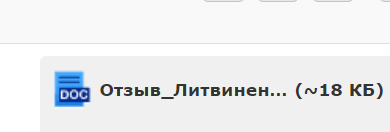 … за всё время работы в ОИЯИ Хачик Унанович Абрамян развивал и использовал в своих исследованиях методику детектирования гамма-квантов, которая остаётся актуальной в физических экспериментах вплоть до настоящего времени.
 Отзыв преследует цель показать, что исходя из приведённой научной биографии следует вывод об определяющем вкладе Хачика Унановича Абраамяна в получении экспериментальных данных, выносимых на защиту. 

Официальный консультант диссертации
д.ф.м.н., начальник сектора ЛФВЭ
А.Г.Литвиненко
44
Спасибо!
45
XXIII  I n t e r n a t i o n a l  B a l d i n  S e m i n a r
The luminosity of the internal deuteron beam with a momentum of 2.75 GeV/c per nucleon
The luminosity was estimated using the following formula:


where                 

is the number of interactions per second,

is the cross section of dC-interactions. 
As a result, the luminosity can be estimated as:
21.09.16
Abraamyan Kh.U. et al.
46
46
Гл. 2. Метод регистрации …
Измерения без мишени
Распределения по инвариантной массе пар γγ при условии отбора Eγ>50 МэВ в двух одинаковых сериях (по 125 ускорительных циклов) измерений на пучке дейтронов с импульсом 2.75 ГэВ/c на нуклон: с пустой мишенью (пунктирная гистограмма) и с углеродной мишенью (сплошная гистограмма).
47
30.05.2024
Абраамян Х.У. Рождение π⁰- и η-мезонов …
[Speaker Notes: Рис. 2.35
Эксперименты проводились на пучке протонов с импульсом 5.5 ГэВ/c и интенсивностью около 2∙108 частиц/цикл (см. рис. 2.30, гл. II), на  пучке дейтронов с импульсами 2.75 и 3.83 ГэВ/c на нуклон и интенсивностью около 109 частиц/цикл (рис. 3.21), и на пучке α-частиц с импульсом 3.83 ГэВ/c на нуклон и интенсивностью около 108 частиц/цикл (рис. 3.22).]
2.1. Установка, триггер
48
3.2. Отбор γ-квантов и пар γγ по поперечному импульсу
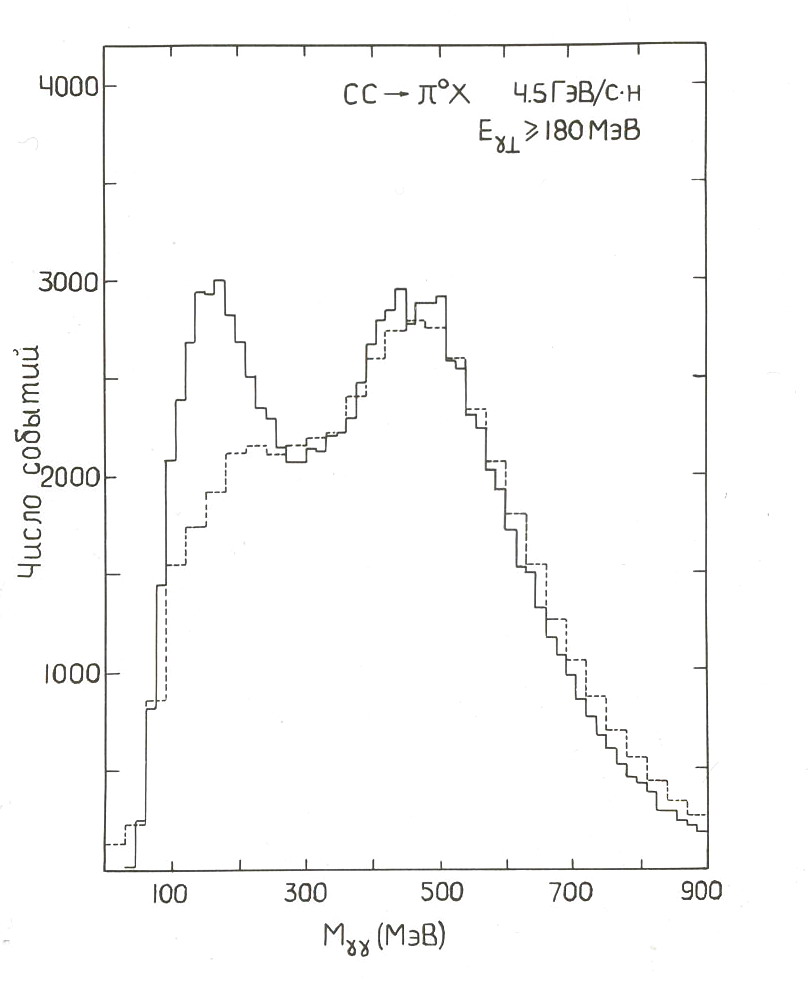 30.05.2024
Абраамян Х.У. Рождение π⁰- и η-мезонов …
49
[Speaker Notes: Рис. 2.44.]
Гл. 2. Метод регистрации …
3.1. Отбор γ-квантов по энергии
То же, что и на предыдущем рисунке, но для реакции C+C. Пунктирная гистограмма – фон, полученный методом смешивания событий, описаннм выше. Нормировка фона по числу событий в интервале масс 300-500 МэВ.
30.05.2024
Абраамян Х.У. Рождение π⁰- и η-мезонов …
50
[Speaker Notes: Рис. 2.43]
Гл. 2. Метод регистрации …
3.1. Отбор γ-квантов по энергии
51
12.05.2023
Абраамян Х.У. Рождение π⁰- и η-мезонов …
[Speaker Notes: Рис. 2.42.]
Гл. 3. Результаты экспериментов …
Определение кумулятивного числа Х
52
30.05.2024
Абраамян Х.У. Рождение π⁰- и η-мезонов …